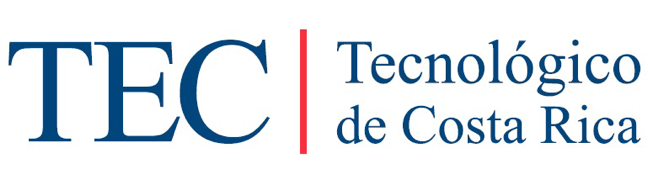 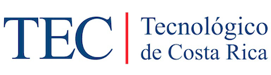 METODOLOGÍA DE LA INVESTIGACIÓN 
PLANTEAMIENTO DEL PROBLEMA CUANTITATIVO

Dr. Alan Henderson García
Recomendación
Esta presentación puede verla en modo de “presentación”, para aprovechar las animaciones agregadas, las cuales pretenden hacer su estudio más dinámico y a la vez facilitar la comprensión de la materia.
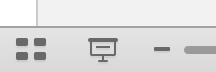 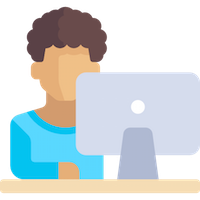 ¿Sobre qué aprenderás en esta sesión?
Plantear el problema.
Los 5 elementos del planteamiento del problema:
Objetivos de la investigación.
Preguntas de investigación.
Justificación de la investigación.
Viabilidad de la investigación.
Evaluación de las deficiencias en el                                 conocimiento del problema.
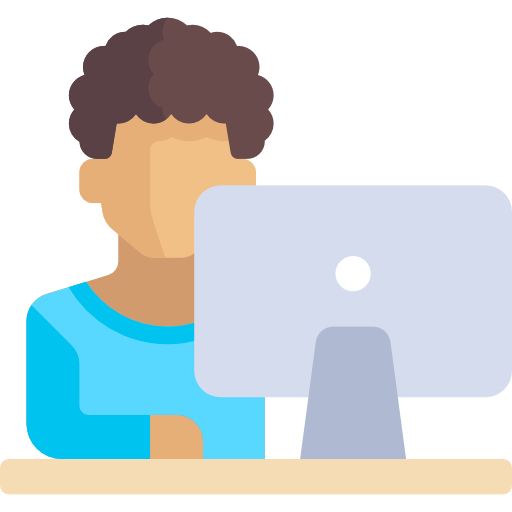 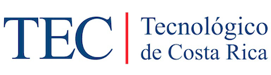 PLANTEAR EL PROBLEMA
Es afinar y estructurar más formalmente la idea de investigación.
Criterios para plantear el problema:
El problema debe expresar una relación entre dos o más conceptos o variables.
El problema debe estar formulado como pregunta, claramente y sin ambigüedad; por ejemplo, ¿qué efecto?, ¿en qué condiciones...?, ¿cuál es la probabilidad de...?, ¿cómo se relaciona con...?
El planteamiento debe implicar la posibilidad de realizar una prueba empírica, es decir, la factibilidad de observarse en la “realidad única y objetiva”.
Curso: Metodología de la Investigación
Profesor: Dr. Alan Henderson García
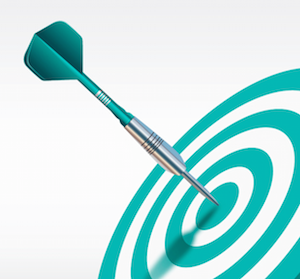 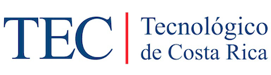 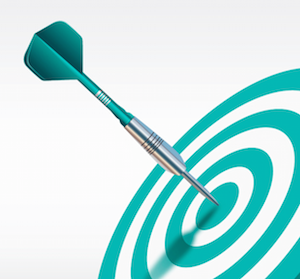 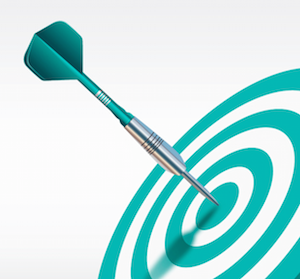 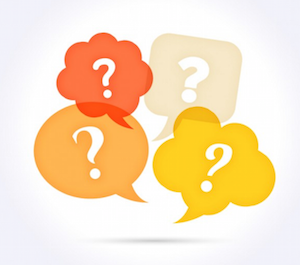 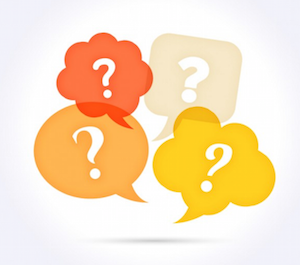 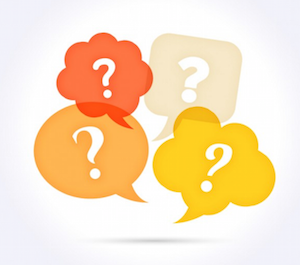 Planteamiento del problema: ELEMENTOS
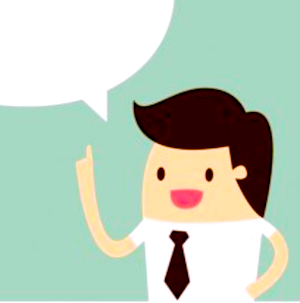 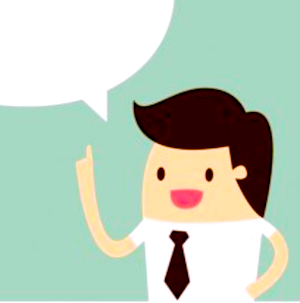 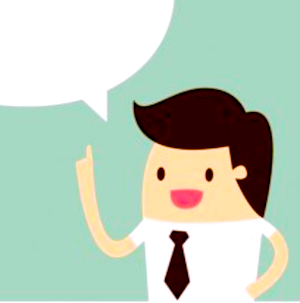 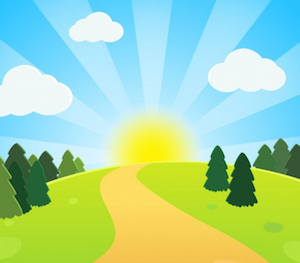 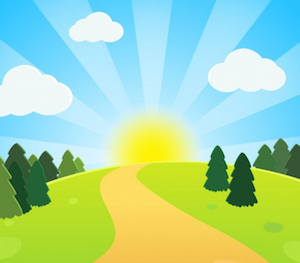 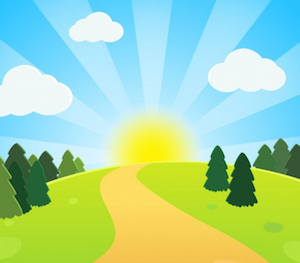 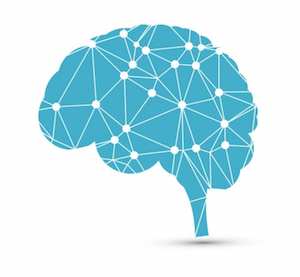 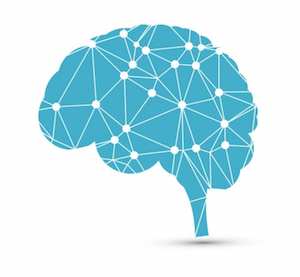 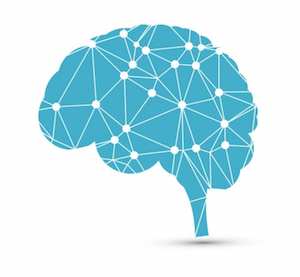 Curso: Metodología de la Investigación
Profesor: Dr. Alan Henderson García
[Speaker Notes: Created by Freepik
Created by Freepik
Created by D3images - Freepik.com
Created by Freepik
Created by Harryarts - Freepik.com]
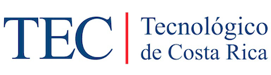 Objetivos de la investigación¿Qué pretende la investigación?
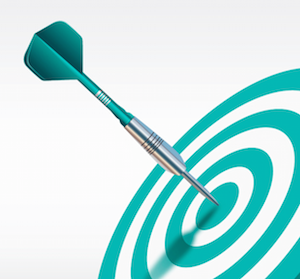 Representan las guías del estudio y su alcance es determinante para el investigador
Deben expresarse con claridad y ser susceptibles de ser alcanzados
Vienen dados en función del título y el planteamiento del problema y son declaraciones relativas a ¿qué?, ¿cómo?, ¿para qué? se tomó esa situación o problema en particular para desarrollar la investigación
Deben ser redactados en tiempo infinitivo (por ejemplo: determinar, analizar, verificar, entre otros)-
Curso: Metodología de la Investigación
Profesor: Dr. Alan Henderson García
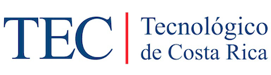 CARACTERÍSTICAS de los objetivos
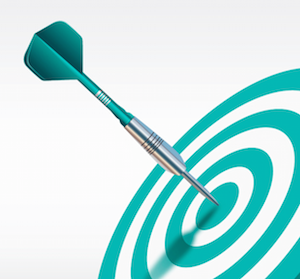 Curso: Metodología de la Investigación
Profesor: Dr. Alan Henderson García
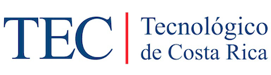 Objetivo general
Constituye el enunciado global sobre el resultado final que se pretende alcanzar (¿qué?, ¿dónde?, ¿para qué?). 
Precisa la finalidad de la investigación, en cuanto a sus expectativas más amplias. Orienta la investigación.
Expresan un logro sumamente amplio y son formulados como propósito general de estudio.
Su redacción guarda mucha similitud con el título de la investigación.9
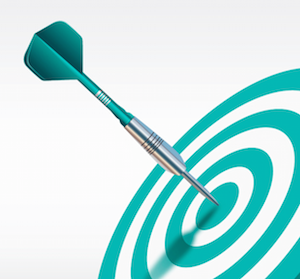 Curso: Metodología de la Investigación
Profesor: Dr. Alan Henderson García
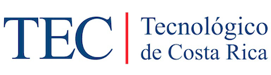 Objetivos específicos
Facilitan el cumplimiento del objetivo general, mediante la determinación de etapas o la precisión y cumplimiento de los aspectos necesarios de este proceso. 
Señalan propósitos o requerimientos en orden a la naturaleza de la investigación. 
Se derivan del general y, como su palabra lo dice, inciden directamente en los logros a obtener. 
Deben ser formulados en términos operativos, incluyen las variables o indicadores que se desean medir. Las causas del problema orientan su redacción.
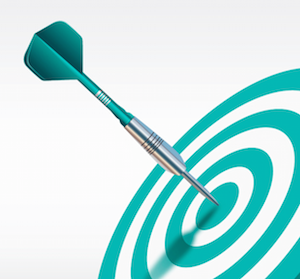 Curso: Metodología de la Investigación
Profesor: Dr. Alan Henderson García
ojo
Durante la investigación 
es posible que surjan objetivos adicionales, 
se modifiquen los objetivos iniciales 
o incluso se sustituyan por nuevos objetivos,
 según la dirección que tome el estudio.
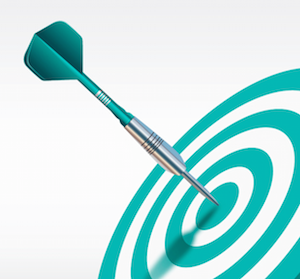 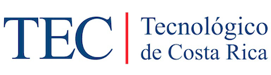 Preguntas de investigación
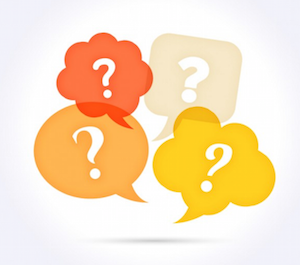 Orientan hacia las respuestas que se buscan con la investigación. Las preguntas no deben utilizar términos ambiguos ni abstractos.
Las preguntas están completamente relacionadas con sus respectivos objetivos (van a la par, son un reflejo de estos).
Es necesario establecer los límites temporales y espaciales del estudio (época y lugar), y esbozar un perfil de las unidades de observación (personas, periódicos, viviendas, escuelas, animales, eventos, etc.),
Curso: Metodología de la Investigación
Profesor: Dr. Alan Henderson García
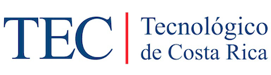 Requisitos que deben cumplir las preguntas de investigación
Que no se conozcan las respuestas (si se conocen, no valdría la pena realizar el estudio).
Que puedan responderse con evidencia empírica (datos observables o medibles).
Que impliquen usar medios éticos.
Que sean claras.
Que el conocimiento que se obtenga sea sustancial (que aporte conocimiento a un campo de estudio).
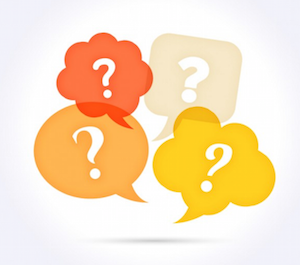 Curso: Metodología de la Investigación
Profesor: Dr. Alan Henderson García
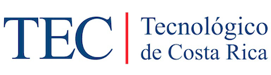 Justificación de la investigación
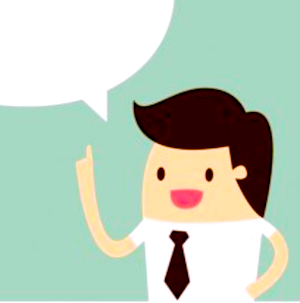 Indica el porqué de la investigación exponiendo sus razones. 
Por medio de la justificación debemos demostrar que el estudio es necesario e importante.
No se hacen simplemente por capricho, el propósitos debe ser lo suficientemente significativo para que se justifique su realización.
Es importante incluir cifras y citas de otros estudios que señalen la importancia y magnitud del problema bajo estudio.
Curso: Metodología de la Investigación
Profesor: Dr. Alan Henderson García
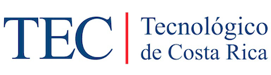 Criterios para evaluar la utilidad de un estudio propuesto 1de2
Conveniencia. ¿Qué tan conveniente es la investigación?; esto es, ¿para qué sirve?
Relevancia social. ¿Cuál es su trascendencia para la sociedad?, ¿quiénes se beneficiarán con los resultados de la investigación?, ¿de qué modo? En resumen, ¿qué alcance o proyección social tiene?
Implicaciones prácticas. ¿Ayudará a resolver algún problema real?, ¿tiene implicaciones trascendentales para una amplia gama de problemas prácticos?
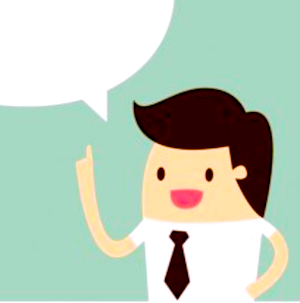 Curso: Metodología de la Investigación
Profesor: Dr. Alan Henderson García
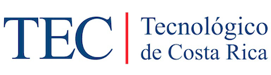 Criterios para evaluar la utilidad de un estudio propuesto 2de2
Valor teórico. ¿se llenará algún vacío de conocimiento?, ¿se podrán generalizar los resultados a principios más amplios?, ¿la información que se obtenga puede servir para revisar, desarrollar o apoyar una teoría?, ¿se podrá conocer en mayor medida el comportamiento de una o de diversas variables o la relación entre ellas?, ¿se ofrece la posibilidad de una exploración fructífera de algún fenómeno o ambiente?, ¿qué se espera saber con los resultados que no se conociera antes?, ¿se pueden sugerir ideas, recomendaciones o hipótesis para futuros estudios?
Utilidad metodológica. ¿La investigación puede ayudar a crear un nuevo instrumento para recolectar o analizar datos?, ¿contribuye a la definición de un concepto, variable o relación entre variables?, ¿pueden lograrse con ella mejoras en la forma de experimentar con una o más variables?, ¿sugiere cómo estudiar más adecuadamente una población?
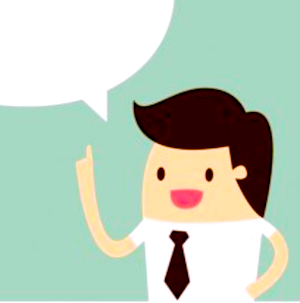 Curso: Metodología de la Investigación
Profesor: Dr. Alan Henderson García
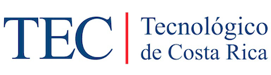 Viabilidad de la investigación
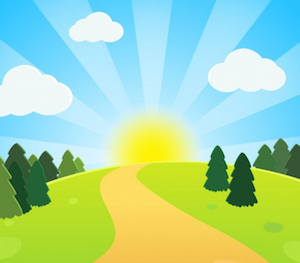 Disponibilidad de recursos financieros, humanos y materiales
El alcance de la investigación.
Acceso al lugar o contexto donde se realizará la investigación.
Tiempo requerido.
Curso: Metodología de la Investigación
Profesor: Dr. Alan Henderson García
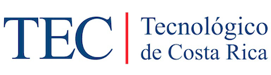 Evaluación de las deficiencias del conocimiento
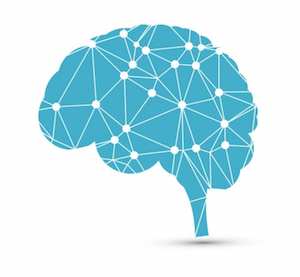 ¿Qué más necesitamos saber del problema? 
¿Qué falta de estudiar o abordar?
¿Qué no se ha considerado? 
¿Qué se ha olvidado? 
¿Qué nuevas perspectivas podríamos aportar?
Curso: Metodología de la Investigación
Profesor: Dr. Alan Henderson García
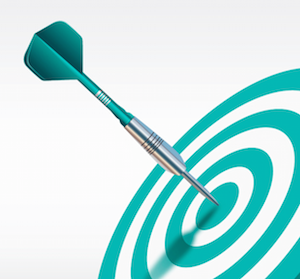 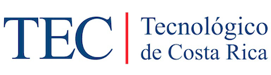 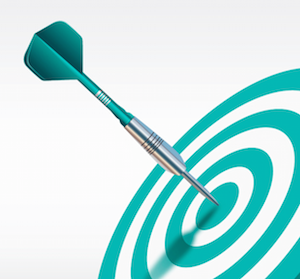 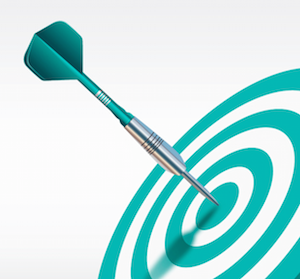 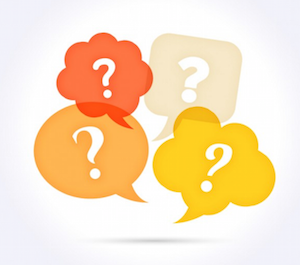 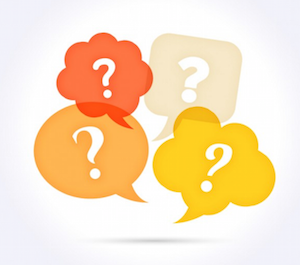 Repasetodos los elementos del plantamiento del problema.
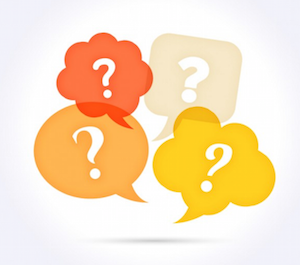 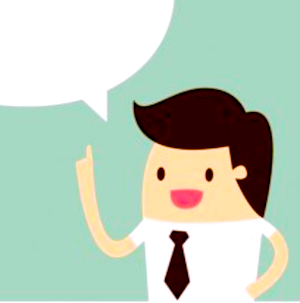 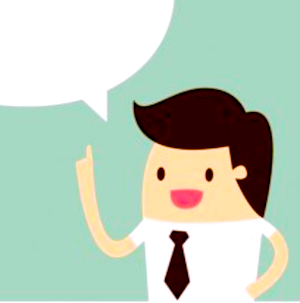 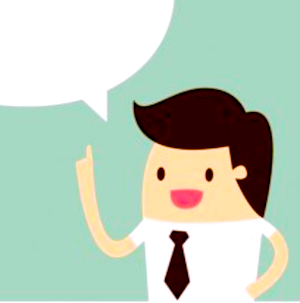 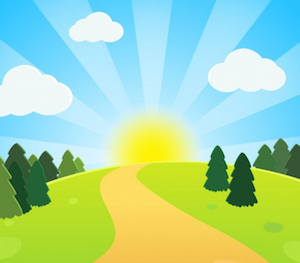 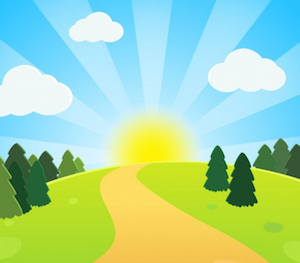 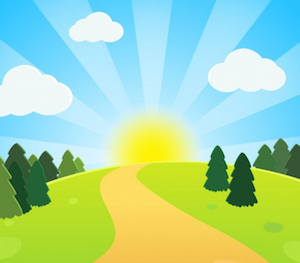 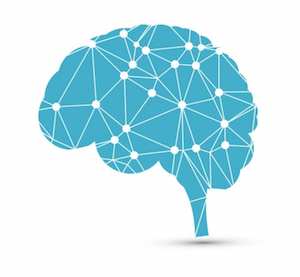 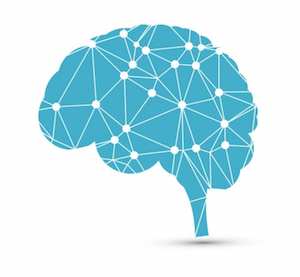 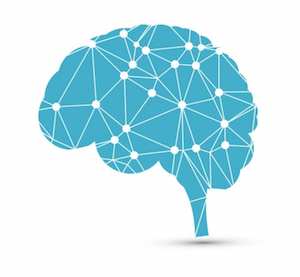 Curso: Metodología de la Investigación
Profesor: Dr. Alan Henderson García
[Speaker Notes: Created by Freepik
Created by Freepik
Created by D3images - Freepik.com
Created by Freepik
Created by Harryarts - Freepik.com]
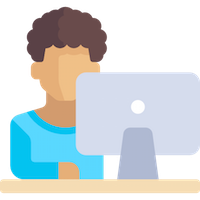 ¿Qué aprendiste en esta sesión?
3 criterios para plantear el problema.
Sobre los 5 elementos del planteamiento del problema:
4 pretensiones de la investigación y 6 características de los objetivos
Qué es un objetivo general y específicos.
3 aspectos sobre las preguntas de investigación y 5 requisitos que deben cumplir. 
4 aspectos sobre la justificación de la investigación y 7 criterios para evaluar la utilidad de un estudio propuesto.
4 aspectos sobre la viabilidad de la investigación.
5 preguntas para evaluar de las deficiencias en                                              el conocimiento del problema.
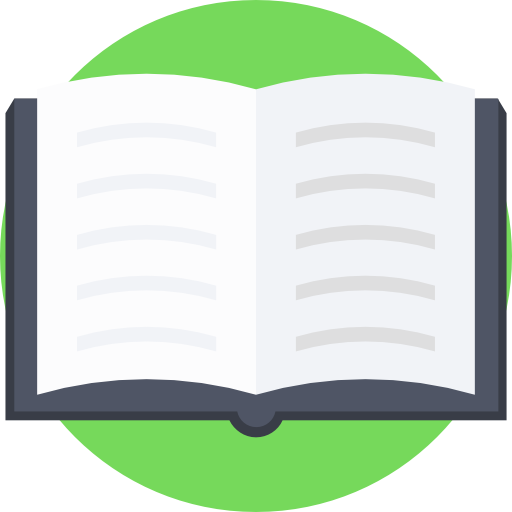 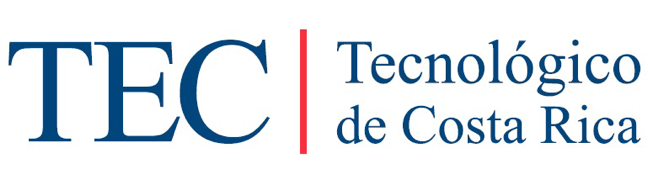